«Генеалогическое 
древо семьи»
Автор презентации: 
Швецова О.А
Воспитатель МДОУ «Детский сад «Улыбка»
п.Суксун
Социальная технология 
«Родовая книга» - Е.В.Бачева
«Народная мудрость гласит:
«Без корня и полынь не растет»
Незнание своей родословной – это
    неуважение к своим корням.
«Неуважение к предкам есть первый признак безнравственности»			
                                 А.С.Пушкин
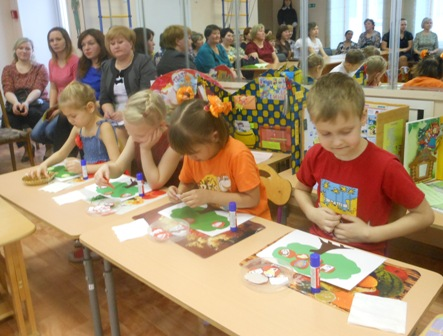 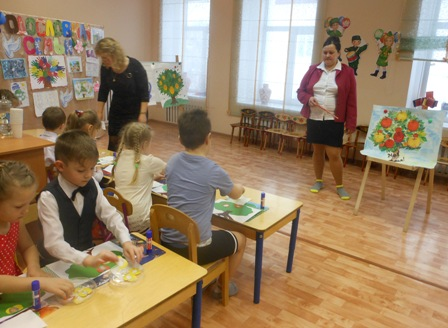 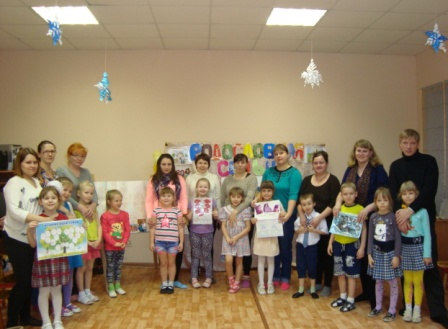 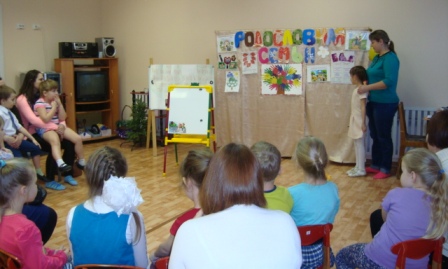 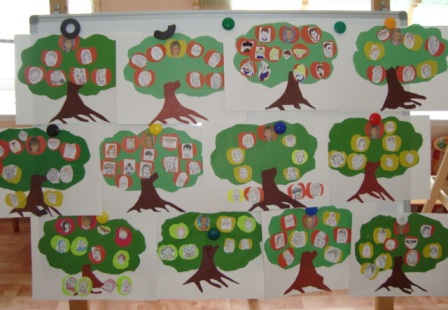 Цель: Способствовать  формированию родительской позиции. Содействовать возрождению традиций семейного воспитания.
 Формировать умение совместно  с детьми составлять родословную, устанавливать родственные связи.
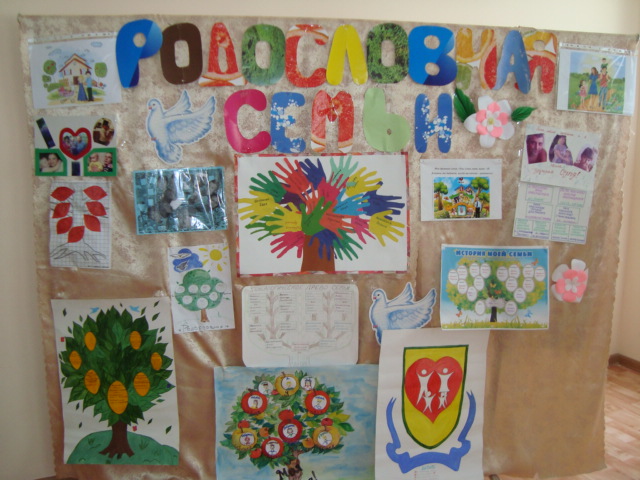 Что такое родословная?
Методы составления родословного древа
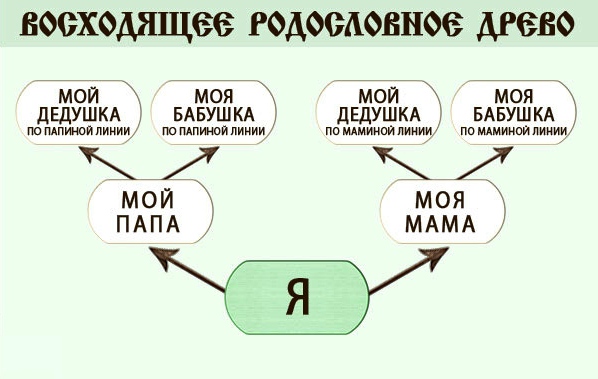 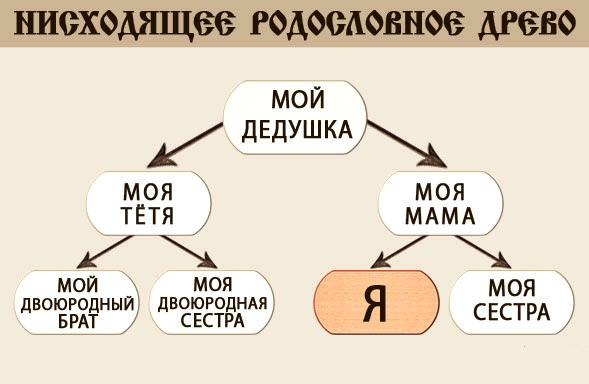 Линии наследования: прямая ветвь и боковая ветвь
Прямая ветвь                    Боковая ветвь
Цепочка        включает, вас, ваших родителей, их родителей 
и т. д.
Она учитывает ваших братьев и   сестер, племянников
и т. д.
Простейшая схема Генеалогического древа
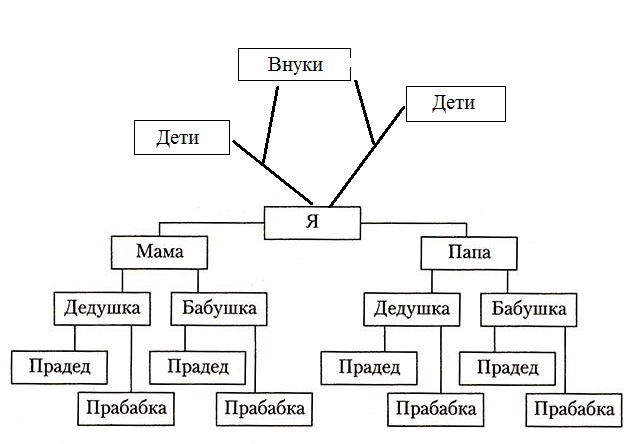 Практическая часть
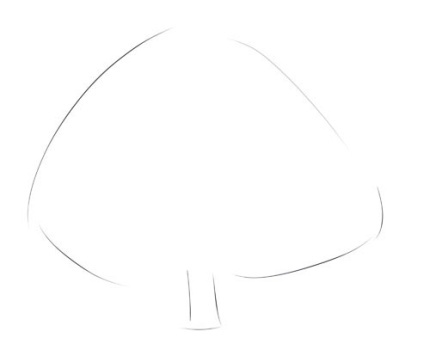 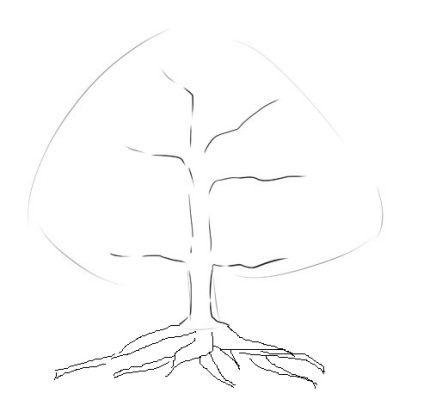 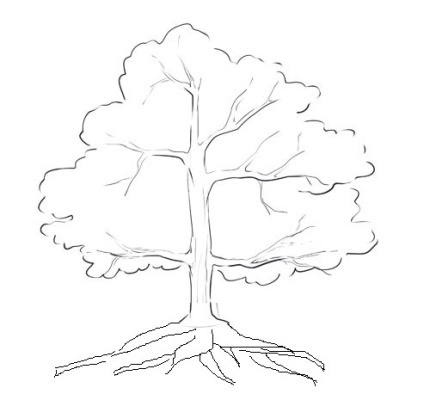 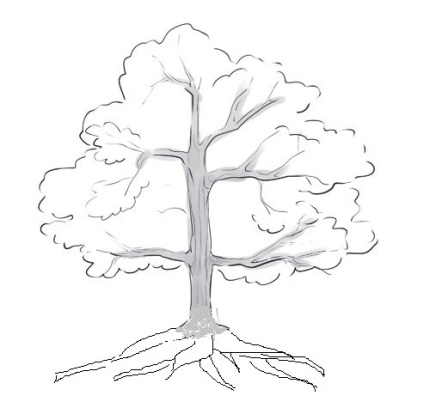 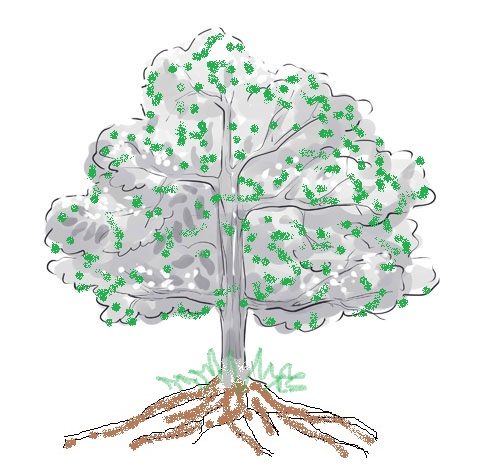 Семейное древо
Чудесное дерево есть у меня.Оно мне — семья,И оно мне — родня.На дереве этомДо старческих летГнездился мой прадед,А также мой дед.Мой папаНа нем научился взлетатьИ смог настоящею птицею стать!И, как в колыбели,Со мнойДо утраНа дереве этомКачались ветра.А листья трезвонили,Как бубенцы,Когда у меняПоявились птенцы…
Г.Дядина
СПАСИБО ЗА ВНИМАНИЕ!